Spelling
Monday 9th November
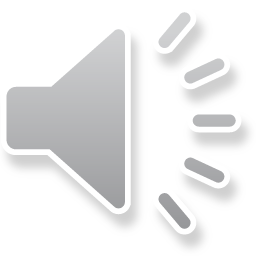 Spelling Test

1.
2.
3.
4.
5.
6.
7.
8.
9.
10.
Make sure you are on full screen mode. 
Write the numbers 1-10 in your red book.
When you are ready click on to hear the spelling test.
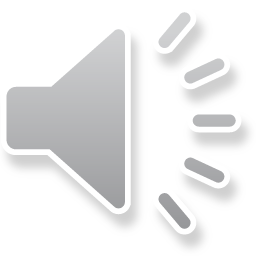 Spelling Test

1.
2.
3.
4.
5.
6.
7.
8.
9.
10.
Make sure you are on full screen mode. 
Write the numbers 1-10 in your red book.
When you are ready click on to hear the spelling test.
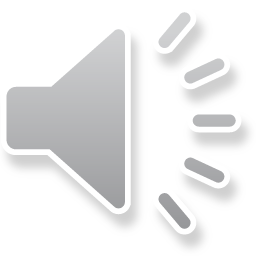 Answers

1.  lyric
2. symbol
3. syrup
4. typical
5. nourish


6. rough
7. tough
8. flourish
9. centre
10. circle
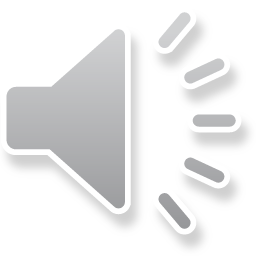 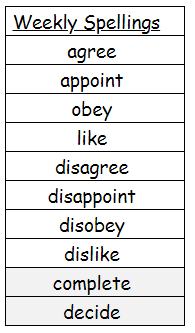 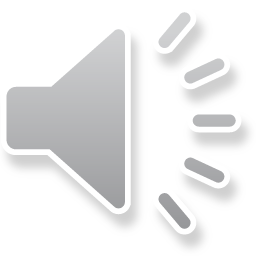 Spelling Test

1.
2.
3.
4.
5.
6.
7.
8.
9.
10.
Write the numbers 1-10 in your red book.
When you are ready click on to hear the spelling test.
Make sure you are on full screen mode.
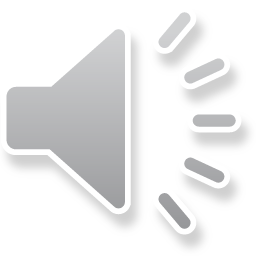 Spelling Test

1.
2.
3.
4.
5.
6.
7.
8.
9.
10.
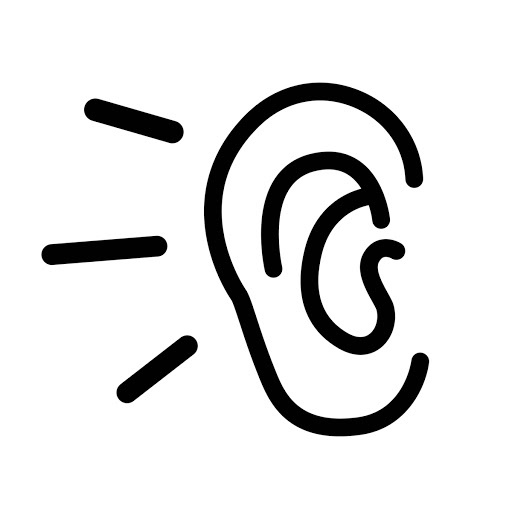 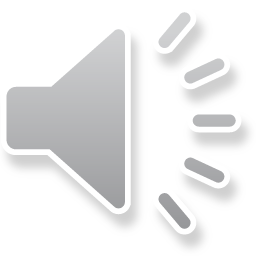 Answers

1.  ice
2. mice
3. dice
4. nice
5. once


6. dance
7. prince
8. pence
9. most
10. both
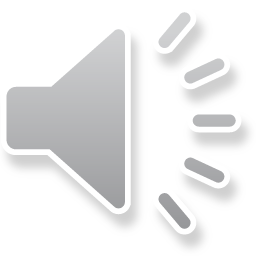 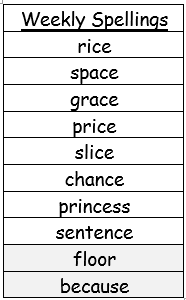 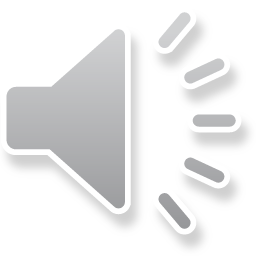